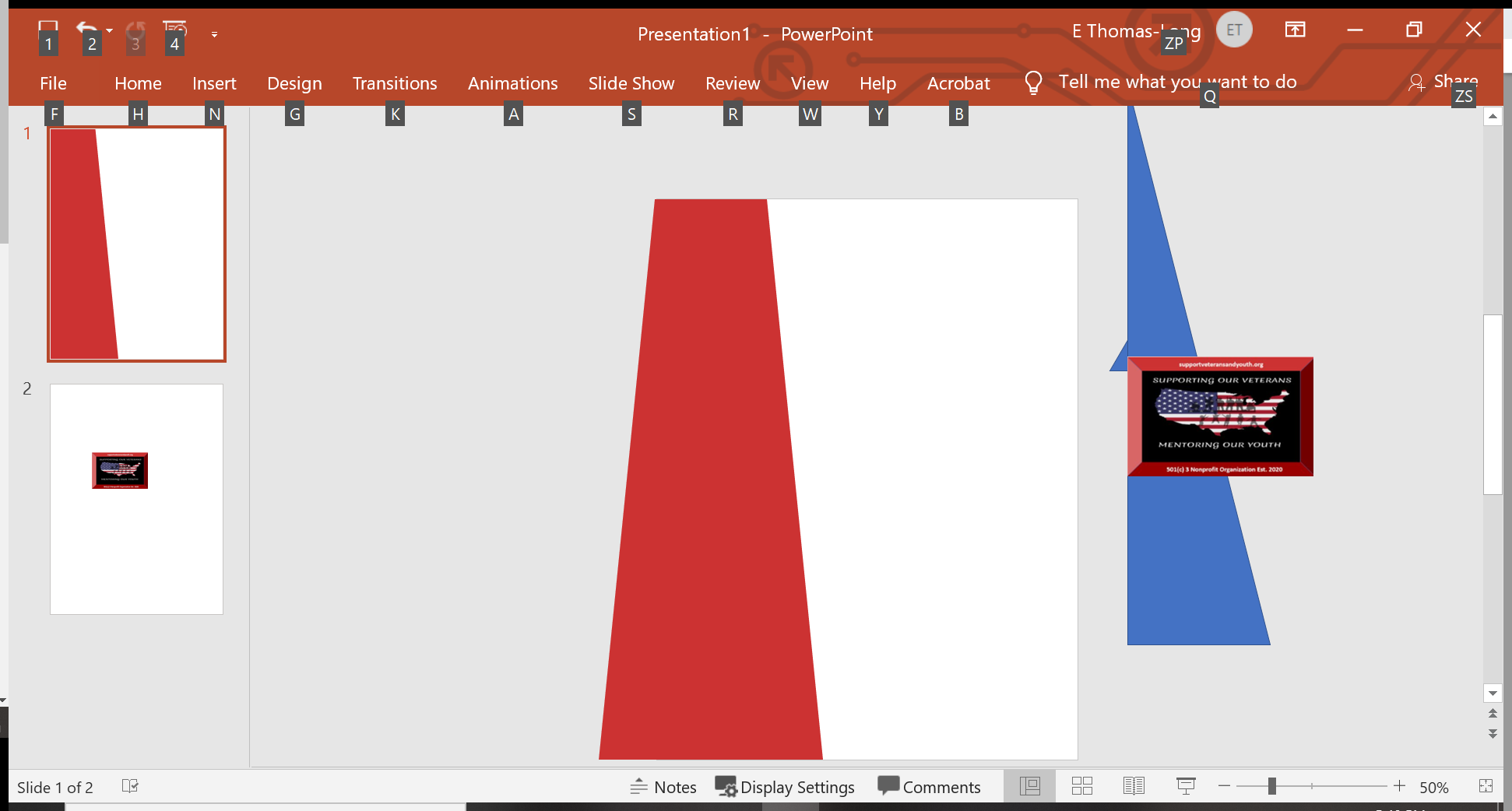 CSM LONG 2024 SCHOLARSHIP
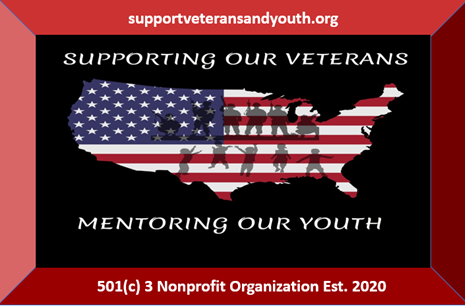 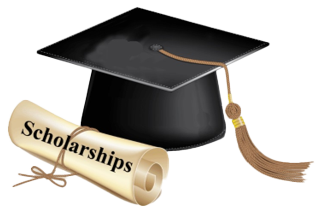 Eligibility: 2024 graduating High School Seniors between the ages of 17 and 19 years old, from Fort Mitchell, AL; Phenix City, AL; Smith Station, AL; Columbus, GA; Fort Moore, GA, and surrounding communities.

Criteria:  SOVMOY $5,000 Scholarship: packet will be submitted to ​sovmoyscholarship@gmail.com​  Packet will be judged primarily on the student’s academic performance, extracurricular activities, leadership experience, essay, and community service. *Packet must be submitted altogether*
Student must have a cumulative weighted GPA between 2.7 and 3.59 upon HS graduation. *A copy of the transcript must accompany the scholarship admission packet*
Student must have participated in a High School leadership position(s) or school-related extracurricular activities. *Proof of High School leadership position and/or school-related extracurricular activities must be submitted with the scholarship packet to include a Letter of Recommendation (LOR) from a school faculty member*
Student must volunteer a minimum of 25 hours with a youth or veterans' organization/business within the community by 14 July 2024 beginning ONLY AFTER their high school graduation. *Student volunteer hours must be recorded and signed off by an official (manager or owner) along with their contact information and submitted with the scholarship packet. **Your volunteer hours CANNOT be with a relative’s organization/business**
Student must be accepted to the gaining college upon completion of the scholarship packet. *A copy of the college acceptance letter or email must accompany the scholarship packet*
Student must write a 2,500-word essay entitled “My Purpose My Future”, MLA Format with a Title Page.*Title page must include contact number and email address*
AL
ALABAMA
• MLA Format with a Title Page. 
• Title page must include contact number and student email address*
• The essay must have an opening statement, three separate paragraphs, that elaborate on the three domains listed above, and a closing statement.  
• Any references used must be cited. Please refer to:
 https://owl.purdue.edu/  
“MLA format for high school”
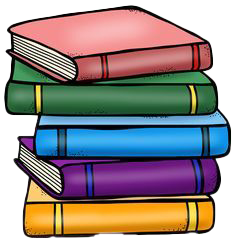 DEADLINE JULY 21,2024
Complete Scholarship packet submission due between 15-21 July 2024 ONLY.  If sent by mail, all packets must be postmarked by 14 July 2024 to be accepted.

The winner will be awarded the 2024 CSM Long Scholarship at the 3rd Annual Heroes Ball held on 27 July 2024** All participants MUST ATTEND the ball. Each participant will receive an invitation once their scholarship packet is submitted.

For more information, visit our website supportveteransandyouth.org or you can contact any of the SOVMOY Directors by emailing us at veteransandyouth@gmail.com
GA
GEORGIA
*Scholarship packets that do not meet the exact criteria above will not be considered*